СТРАНИЦЫ ИСТОРИИ ШУХОБОДСКОЙ КОМСОМОЛЬСКОЙ ОРГАНИЗАЦИИ
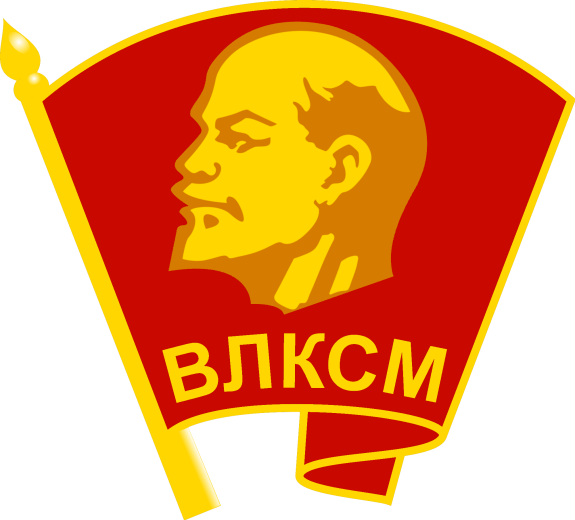 Посвящается 95-летию создания молодежной комсомольской организации
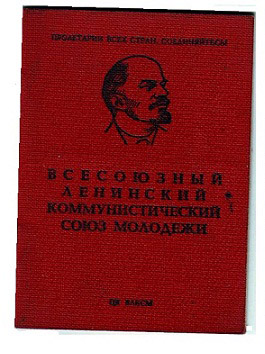 Комсомольский значок
Комсомольский билет
Мы, члены кружка «Наш край» Шухободской школы, провели поиск комсомольцев 70-80 годов нашего края, встретились с ними. Они с удовольствием поделились своими воспоминаниями о комсомольских годах.
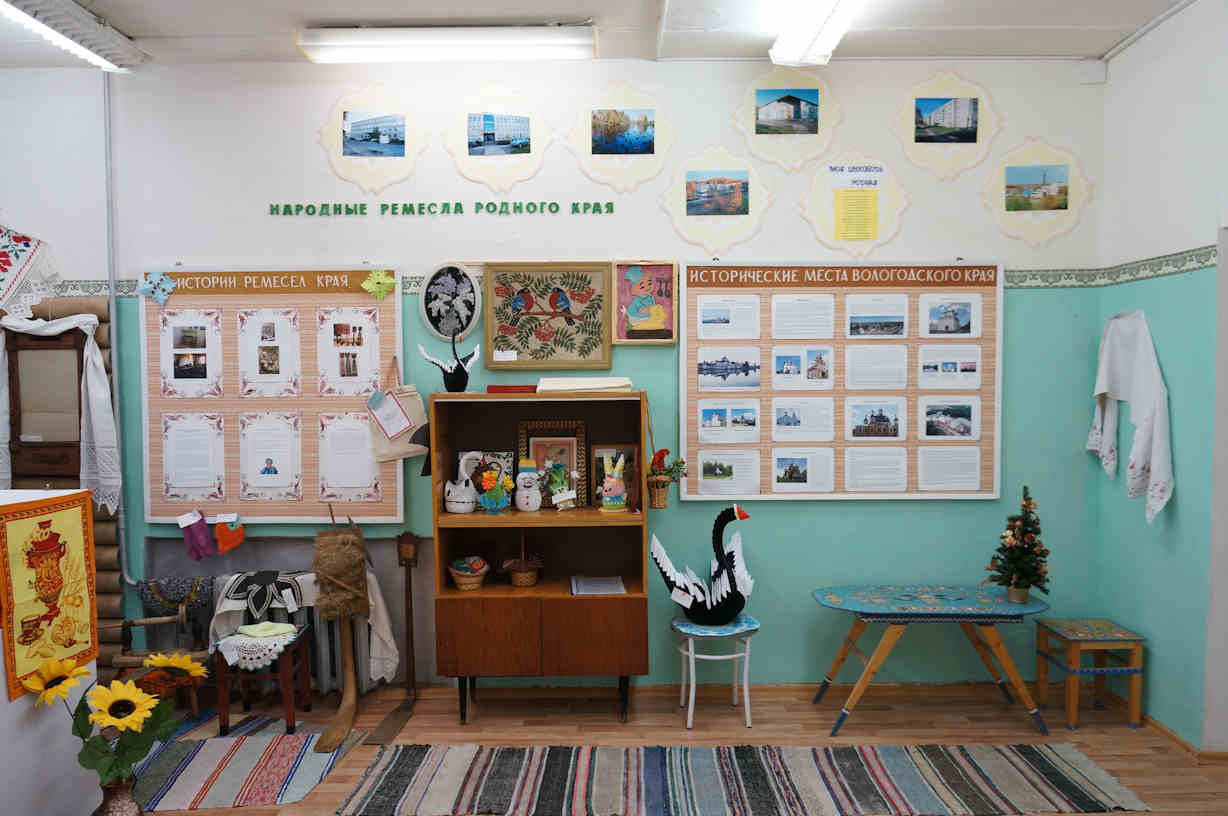 «Меня в 1967 году по направлению комсомола направили работать методистом по спортивной работе в совхоз «Шухободский», – рассказывает нам Гаранина Татьяна Федоровна – секретарь комсомола этих лет. Ребята, было много дел, но мы всегда с задором, энтузиазмом брались за любое дело.
В эти годы совхоз «Шухободский» был передовой: выращивали зерновые, их семена шли как сортовые, лен картофель. Вместе с развитием совхоза росла и крепла комсомольская организация, она насчитывала более 20 человек. Создавали агитбригады, выезжали на поля, где прямо с машины давали концерты для тружеников полей, любили спортивную работу. Я была прекрасной лыжницей. Проводили комсомольские собрания, где комсомольцев не только хвалили, но и давали им наказ – быть примером для других.  Комсомольская организация села работала под руководством наставников – коммунистов, которые тоже вышли из рядов комсомольской организации.
Лучшие из них
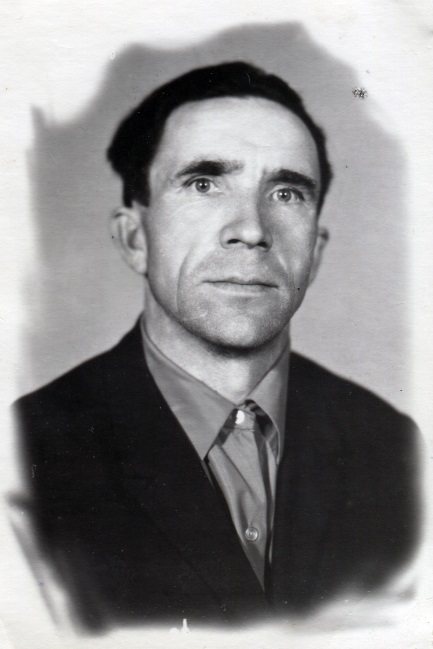 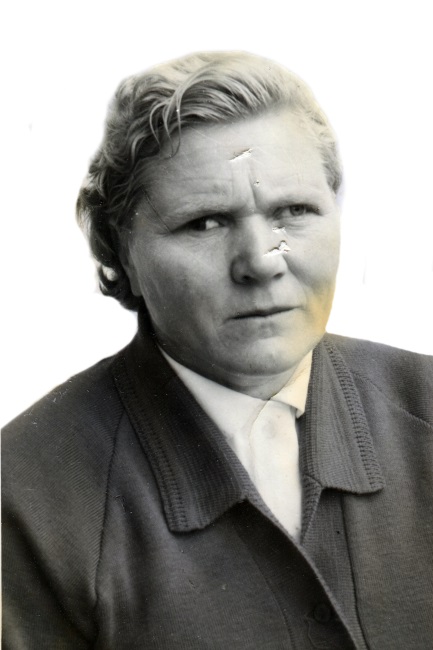 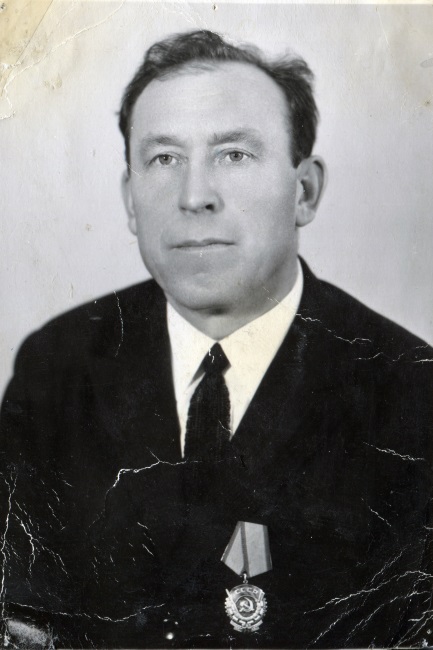 Судаков Василий Иванович
Парторг совхоза
с 1973 г.
Коврякова Валентина Александровна
Бригадир
Награждена Орденом Ленина
Дмитриев Александр Поликарпович
Зав. ремонтными мастерскими
Награжден Орденом Трудового Красного Знамени
Много славных дел на счету комсомольцев 70-80 годов.
Первыми они чистили и озеленяли территорию у нового здания «Дома культуры».
Молодежь любила работать и отдыхать: проводили КВН, диспуты, концерты, сочиняли стихи и песни.

«Комсомольцы ребята простые,
Ну, а руки у них – золотые!...
Комсомол дал колхозникам слово:
– Будет к осени школа готова!
Заодно мы построим вам клуб,
Будет клуб этот каждому люб…»
Меня назначили в 1968 году директором «Дома культуры», где я проработала более 26 лет.
Мне хочется, ребята вам пожелать активной жизненной позиции, любить свой край и тех людей, которые живут рядом с вами».
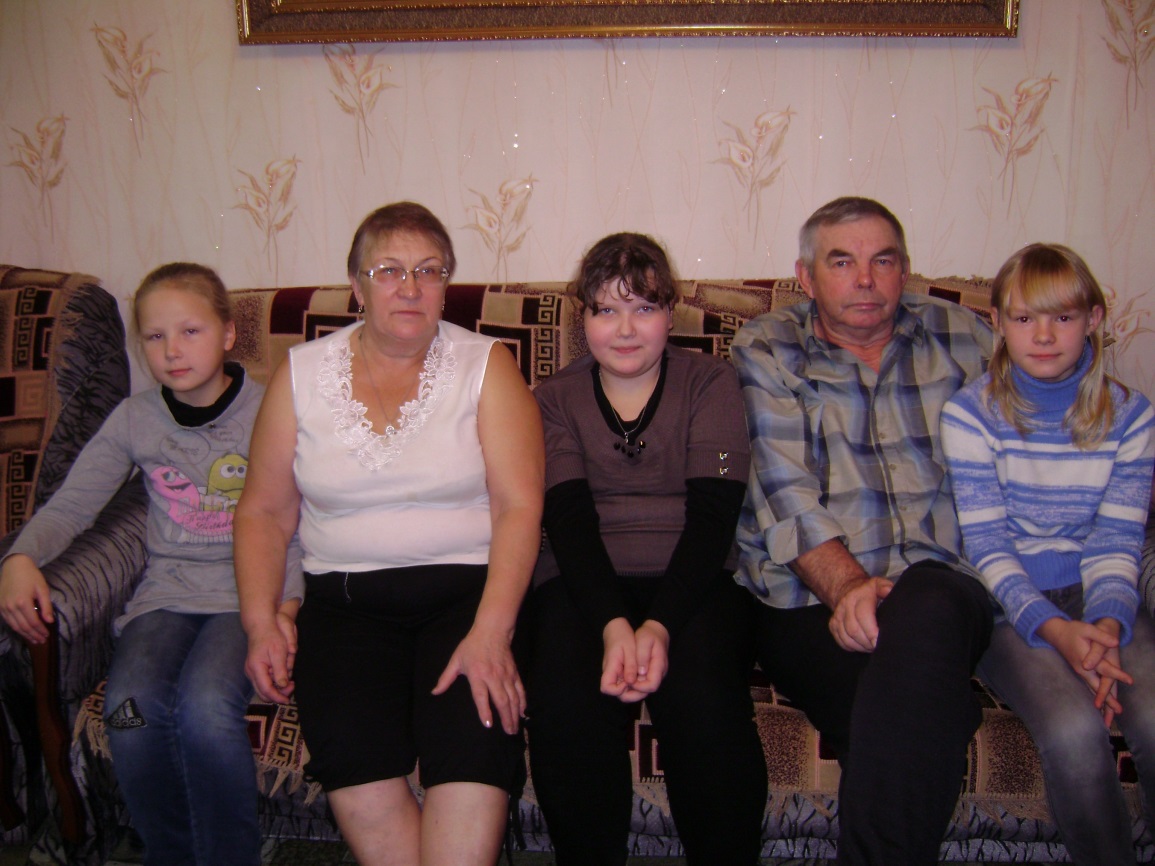 Кружковцы школы побывали в гостях у бабушки и дедушки  Ксении Безвытной ученицы 5 класса, которая с гордостью рассказывает о них. «Мой дедушка Гаранин Василий Иванович и бабушка Гаранина Александра Ивановна родились на Шухободской земле, здесь учились, вступили в комсомол в 1964 году, работали более 40 лет в совхозе «Шухободский».
Ксения с гордостью рассказывает:
Дедушка всю трудовую жизнь проработал трактористом, он награжден «Орденом Трудовой славы 3 степени», многими грамотами и значками «Победитель социалистического соревнования».
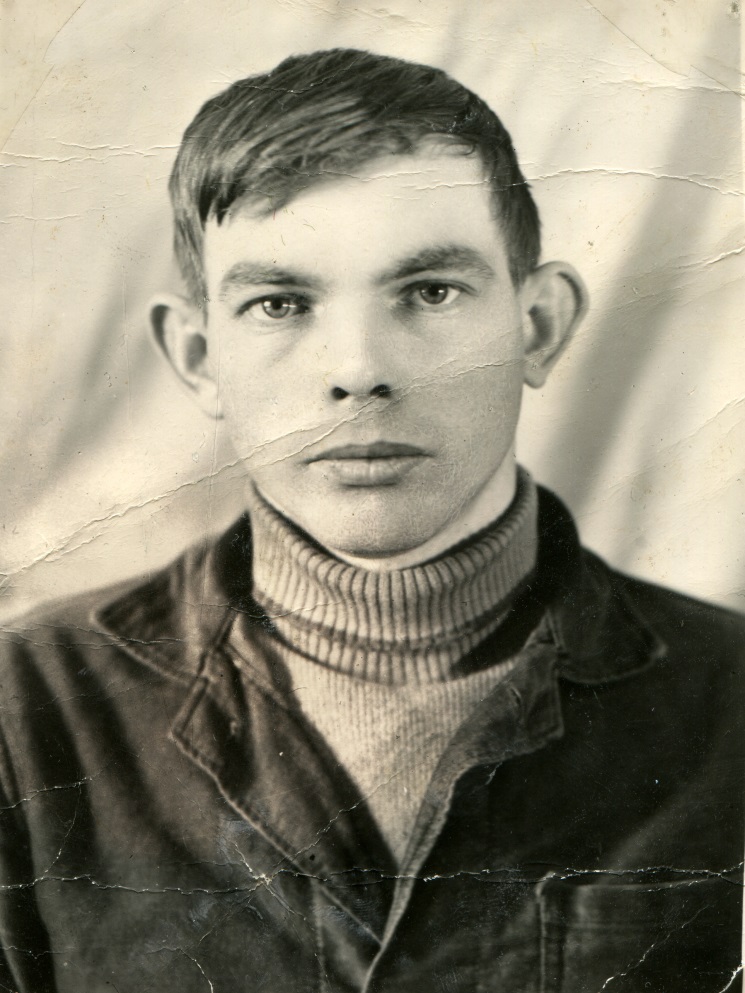 Награды моего дедушки
«Дедушка, расскажи о своей молодости», –  просит внучка. «Время было интересное», – вспоминает Василий Иванович.«Меня молодого  парня  после окончания Шухободского СПТУ-41,  поставили работать на трактор, работал много, но всегда выполнял план на 120–130%. Я работал не один, в бригаде с комсомольцами, которые трудились тоже очень хорошо.
В 70–80-е годы в производстве устанавливали план работы – социалистические обязательства, их должны выполнять. Мы очень старались, работая иногда от зари до зари. Мне хочется назвать лучших комсомольцев-трактористов».
Победители социалистического соревнования
Шахов Валентин Николаевич
Занесен в совхозную «Книгу почета» 1968 г.
Победители социалистического соревнования
Косарев Владимир Васильевич
1974 г.
Победители социалистического соревнования
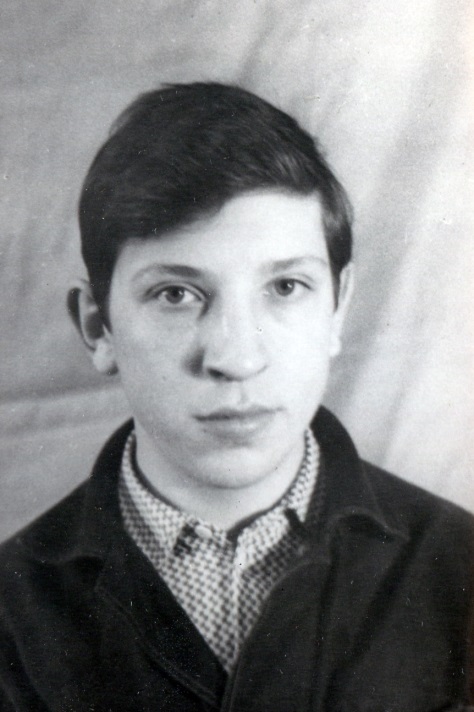 Бакланов Александр Андреевич
1976 г.
Бабушка Ксении Александра Ивановна угостила нас чаем и поделилась своими воспоминаниями о комсомольских годах.
«Я училась в Шухободской школе», – вспоминает Александра Ивановна, здесь меня приняли в комсомол. Конечно, для нас это было радостное событие, но мы очень волновались,  в комсомол принимали только тех, кто хорошо учился, принимал участие в школьных делах. Поработала более 35 лет в совхозе «Шухободский» диспетчером-нормировщиком. В комсомольских делах всегда была активная. За творческие успехи и активное участие в развитии художественной самодеятельности награждена грамотами и ценными подарками». Александра Ивановна с молодым задором спела нам одну из комсомольских песен: 
Комсомольцы! Добровольцы!
Мы сильны нашей верною дружбой!
Сквозь огонь мы пройдем, если нужно
Открывать молодые пути!
Комсомольцы! Добровольцы!
Надо верить в людей беззаветно,
Видеть солнце порой предрассветной: 
Только так можно счастье найти!
«Я так вам завидую», – сказала Настя Орлова  член кружка, –  что вы жили в такое интересное время, сколько великих дел сделано комсомольцами нашего края. Спасибо за вашу жизнь, труд, за любовь к нашей Родине»!
Поисковая группа кружка «Наш край»
МОУ «Шухободская оош»:
Ксения Безвытная
Анастасия Орлова
Варвара Хабычева